7338 SAYILI KANUN DÜZENLEMELERİ
Prof. Dr. Adnan GERÇEK
Bursa Uludağ Üniversitesi İİBF Maliye Bölümü
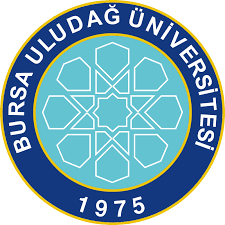 Kanunun Amacı
2
Bu kanun ile mükelleflerin vergiye uyumlarını gözeten, vergi güvenliğini artıran, sosyal adaleti ve rekabet ortamını güçlendiren, yatırımları teşvik edip ihtilafları sonlandıran ve vergi uygulamalarında öngörülebilirliği sağlayan değişikliklerin hayata geçirilmesi amaçlanmıştır. (GENEL GEREKÇE)
VUK ile İlgili Düzenlemeler
3
Elektronik Ortamda Vergi Dairesinin Kurulması
VUK’un 4 üncü maddesinde yapılan değişiklikle, fiziki ortamdan bağımsız olarak elektronik ortamda vergi dairesinin kurulması, vergi dairelerinin diğer vergi dairelerinin şubesi olarak belirlenmesi suretiyle mükelleflere hızlı ve etkin hizmet verilebilmesinin sağlanması, vergi dairesince yapılan işlemlerin elektronik ortamda kurulan vergi daireleri tarafından da yerine getirilmesini temin edecek düzenlemeler yapma konusunda Hazine ve Maliye Bakanlığına yetki verilmiştir.
TÜRKİYE VERGİ DAİRESİ !!!
VUK ile İlgili Düzenlemeler
4
Tebligat Yapılması İle İlgili Düzenlemeler
Yabancı memleketlerde bulunanlara yapılacak tebligatın Gelir İdaresi Başkanlığına gönderilmeksizin, Vergi Dairesi Başkanlıkları veya Defterdarlıklar tarafından doğrudan yurt dışı temsilciliklerine gönderilmesine yönelik düzenleme yapılmıştır. 
İlan yoluyla tebliğde yerel ve ulusal basında ilan vermek yerine Gelir İdaresi Başkanlığı veya ilgili idarenin resmi internet sitesinden duyurulmasını sağlayacak düzenleme yapılmıştır.
VUK ile İlgili Düzenlemeler
5
Vergi İncelemesi İle İlgili Düzenlemeler
Vergi incelemesinin kural olarak inceleme elemanının dairesinde yapılması öngörülmüştür. Yapılan düzenlemeye göre inceleme istisnai olarak mükellefin işyerinde yapılacak, incelemenin dairede yapılması, incelemeye tabi olanın iş yerinde tespit yapılmasını ve çalışmalarda bulunulmasını engellemeyecektir. 
Vergi incelemesine başlama tarihi ve prosedürü değiştirilmiştir. Artık incelemeye başlamada tutanak düzenlenmeyecek, incelemeye başlandığı mükellefe yazıyla bildirilecektir.
VUK ile İlgili Düzenlemeler
6
Elektronik Ortamda Tutulan Defterler İçin Berat Alınması veya Defterlerin Onaylanmasının Tasdik Yerine Geçmesi
Elektronik defterlerin tasdikiyle ilgili VUK’ta herhangi bir düzenleme bulunmamaktaydı. 
VUK’a eklenen 226/A maddesiyle, fiziki ortamda tutulan defterlerde bulunan tasdik zorunluluğuna benzer şekilde,  e-defterler için berat alınması veya defterlerin onaylanmasının tasdik hükmünde sayılması, berat alınması ve onay işlemlerinde belirlenen usul, esas ve sürelere uyulmaması halinde ise defterlerin tasdik ettirilmemiş sayılması düzenlenmiştir.
VUK ile İlgili Düzenlemeler
7
YMM Tasdik Raporu Gerektiren Durumlar için 60 Günlük Ek Süre Verilmesi
Vergi kanunlarında yer alan muafiyet, istisna, zarar mahsubu vb. hükümlerden yararlanılması için bazı durumlarda YMM tasdik raporu aranmaktadır.
YMM Raporunun belirlenen sürede ibraz edilememesi halinde mükelleflere tebliğ edilmek şartıyla 60 günlük ek süre verilmesi ve raporun bu sürede verilmesi halinde söz konusu indirim ve istisna hükümlerinden yararlanılması öngörülmüştür. 
Diğer taraftan Raporun VUK mükerrer 227. maddesiyle belirlenen yasal süresinde ibraz edilmemesi durumunda, 50.000 liradan az ve 500.000 liradan fazla olmamak üzere, yararlanılması tasdik raporunun ibraz şartına bağlanan tutarın %5’i oranında özel usulsüzlük cezası getirilmiştir.
VUK ile İlgili Düzenlemeler
8
Gider Pusulasının Belgelenmesini Kolaylaştıran Değişiklik
VUK’nun 234. maddesinde yapılan değişiklikle banka, ödeme kuruluşu ve PTT tarafından düzenlenen belgeler (dekont, alındı vb.) ile kamu kurum ve kuruluşlarının tabi oldukları ilgili mevzuat dahilinde düzenledikleri belgeler gider pusulası yerine kabul edilmiş ve bu hallerde mükellefler tarafından ayrıca gider pusulası düzenlenmesine gerek kalmamıştır.
Ayrıca gider pusulasının düzenlenme zorunluluğunun bulunduğu durumlara açıklık getirilmiş ve belgenin düzenlenme süresinin de           7 gün olduğu açık bir şekilde ifade edilmiştir.
Gider pusulasının düzenlenmediği veya hiç düzenlenmemiş sayıldığı durumlarda özel usulsüzlük cezası kesilmesi düzenlenmiştir.
VUK ile İlgili Düzenlemeler
9
Alış Bedeli ve Maliyet Bedeli İle İlgili Düzenleme

Bazı varlıkların değerlemesinde kullanılan alış bedeli ölçütü VUK’a eklenmiş ve tanımı yapılmıştır. Yapılan tanım halen uygulamaya paraleldir ve açıklık getirmektedir. 
Ayrıca maliyet bedeli tanımı yeniden yapılmış, maliyet bedeline ilişkin farklı maddelerde yer alan hükümler belli bir sistematikle yeniden düzenlenmiş, maliyet bedeline zorunlu olarak veya seçimlik olarak dahil edilecek gider ve maliyet unsurları yeniden belirlenerek açıklık getirilmiştir.
VUK ile İlgili Düzenlemeler
10
Yeniden Değerleme Uygulaması Kalıcı Hale Gelmiştir
Enflasyon düzeltmesi koşullarının oluşmadığı dönemlerde isteğe bağlı uygulanmak üzere yeniden değerleme uygulaması kalıcı olarak yeniden düzenlenmiştir.
Buna göre yeniden değerleme uygulaması iki aşamada yapılacaktır. 
Birinci aşamada VUK'a eklenen geçici 32. madde ile ilk kez yeniden değerleme yapılacak hesap döneminden önceki hesap döneminin sonu itibarıyla bilançolarına kayıtlı bulunan taşınmazlar ile amortismana tabi diğer iktisadi kıymetlerini, maddede yer alan koşullarla yeniden değerleme olanağı verilmiştir.
VUK ile İlgili Düzenlemeler
11
Yeniden Değerleme Uygulaması Kalıcı Hale Gelmiştir
Buna göre 2021 yılı sonu itibariyle Yeniden Değerleme yapacaklar için Aralık 2021 Yİ-ÜFE değerinin en son Enflasyon Düzeltmesi yapanlar için Ocak 2005 tarihi veya daha sonra aktife girenler için iktisap tarihini takip eden aya ilişkin Yİ-ÜFE değerine bölünmesiyle bulunan oran dikkate alınacak.
Bu durumda, pasifte özel bir fon hesabında gösterilen değer artışı tutarı üzerinden %2 oranında vergi hesaplanıp ödenir. Değerlenen varlığın elden çıkartılması halinde fon kazancın tespitinde dikkate alınmaz.
DİKKAT: 2021 YILI SONU ENFLASYON DÜZELTMESİ GELEBİLİR – Son 3 yıl Yİ-ÜFE endeksi artışı Ekim itibariyle % 85
VUK ile İlgili Düzenlemeler
12
Yeniden Değerleme Uygulaması Kalıcı Hale Gelmiştir
İkinci aşamada VUK mük. md. 298/Ç ile amortismana tabi diğer iktisadi kıymetler her hesap döneminin sonunda önceki hesap döneminin sonu itibarıyla defter kayıtlarında yer alan değerleri yeniden değerleme oranı yeniden değerlemeye tabi tutulabilecektir.
Bu değerleme işleminde vergileme yapılmayacaktır.
Değerlenen varlığın elden çıkartılması halinde fon kazancın tespitinde amortisman gibi dikkate alınacaktır.
VUK ile İlgili Düzenlemeler
13
Amortisman Uygulamasında Gün Esası ve Amortisman Sürelerini Uzatabilme İmkanı 
VUK’un 320. maddesinde yapılan değişiklikle, zorunlu olarak aylık esasta amortismana tabi tutulan binek otomobilleri hariç olmak üzere, yeni edinilecek varlıklar için günlük esasta amortisman uygulaması seçimlik hak olarak getirilmiştir. 
İsteyen mükellefler, işletme aktifine yeni kaydedilecek iktisadi kıymetler için bunların kullanıma hazır olduğu tarihte başlayıp ve her bir hesap dönemi için kıymetin aktifte kaldığı süre kadar gün esasına göre amortisman ayırabilecekler. 
Yıllık veya günlük esasta amortisman hesaplanmasına başlandıktan sonra bu hesaplama şeklinden vazgeçilemeyecektir.
VUK ile İlgili Düzenlemeler
14
Amortisman Uygulamasında Gün Esası ve Amortisman Sürelerini Uzatabilme İmkanı 
Mükelleflere, Hazine ve Maliye Bakanlığınca belirlenen faydalı ömür süresinin iki katını ve elli yılı aşmamak, her yıl için aynı nispet uygulanması şartıyla, daha uzun faydalı ömürler dikkate alınarak amortisman sürelerini uzatabilme imkanı getirilmiştir.
Örneğin halihazırda jeneratörler 10 yılda amorti edilmekte olup yapılacak düzenlemeyle amortisman süresi 20 yıla kadar uzatılabilecektir. 
Bu durumda her yıl %5 amortisman oranı dikkate alınacak ve bu şekilde belirlenen amortisman süresi ve oranı, izleyen yıllarda değiştirilemeyecektir.
VUK ile İlgili Düzenlemeler
15
Amortisman Uygulamasında Gün Esası ve Amortisman Sürelerini Uzatabilme İmkanı 
1. Sanayi sicil belgesine sahip mükellefler tarafından münhasıran imalat sanayiinde, Ar-Ge, yenilik ve tasarım faaliyetlerinde kullanılmak üzere iktisap edilen yeni makine ve teçhizatlar için, 
2. Teşvik belgesi sahibi mükellefler tarafından belge kapsamında iktisap edilen yeni makine ve teçhizatlar için,
31.12.2023 tarihine kadar uygulanmak üzere amortisman oran ve sürelerinin, tespit ve ilan edilen faydalı ömür sürelerinin yarısı dikkate alınmak üzere hesaplanmasına olanak sağlanmıştır.
VUK ile İlgili Düzenlemeler
16
Yenileme Fonu Uygulamasında Mükellefler Lehine Değişiklikler
VUK’un 328. maddesinde yapılan değişiklikle, yenileme fonu düzenlemesi, yargı kararları paralelinde veya mükellef lehine giderilmiştir. 
Buna göre satıştan doğan kâr, satışın yapıldığı tarihi takip eden üçüncü takvim yılının sonuna kadar pasifte geçici bir hesapta tutulabilecektir.
Bu süre içinde yenileme fonu kullanılmazsa, geçici hesapta tutulan kâr, satışın yapıldığı yılı takip eden üçüncü takvim yılının kâr ve zarar hesabına eklenecektir.
VUK ile İlgili Düzenlemeler
17
Yenileme Fonu Uygulamasında Mükellefler Lehine Değişiklikler
Ayrıca, pasifte geçici bir hesapta tutulan kâr, satışı yapılan iktisadi kıymetin yerine iktisap edilen yeni kıymetlerin amortismanına mahsup edilecektir.
Pasifte geçici bir hesapta tutulan kâr, amortisman ayrılabilecek tutarından fazla ise bu fazlalık, satışın yapıldığı yılı takip eden üçüncü takvim yılının kâr ve zarar hesabına eklenecektir. 	
Amortismana tabi kıymetlere ilişkin alınacak sigorta tazminatları bakımından da yukarıda belirtilen düzenlemeye paralel hükümler getirilmiştir.
VUK ile İlgili Düzenlemeler
18
Doğrudan Şüpheli Alacak Sayılması İle İlgili Tutar   
VUK’un 323. maddesinde yapılan değişiklikle, yazılı olarak bir defadan fazla istendiği veya protesto edildiği halde borçlu tarafından ödenmeyen 3.000 TL’yi aşmayan alacaklar şüpheli alacak olarak kabul edilmektedir.
Şüpheli alacaklar; bilanço esasına göre defter tutan mükellefler tarafından karşılık ayırmak sureti ile, işletme hesabı esasında olan mükellefler tarafından ise doğrudan gider kaydı yapmak yoluyla giderleştirilecek.
VUK ile İlgili Düzenlemeler
19
Tekerrür Nedeniyle Cezaların Artırılmasında Değişiklik
VUK’un 339. maddesi değiştirilerek, tekerrürde artırım tutarının kesinleşen cezadan fazla olmaması öngörülmüştür. 
Örneğin 2019 yılında kesinleşen 10.000 TL VZC olan bir mükellefe 2021 yılında 200.000 TL VZC kesilecekse, kesilen cezanın %50’si olan 100.000 TL tekerrür artırımı yerine 10.000 TL tekerrür artırımı yapılacaktır.
Ancak kesinleşen birden fazla ceza varsa, bunlardan tutar itibariyle en yükseği dikkate alınacaktır. 
ANAYASA MAHKEMESİ İPTALİNDEN ÖNCE DÜZELTİLDİ !!!
VUK ile İlgili Düzenlemeler
20
Özel Usulsüzlük Cezalarında Değişiklikler Yapılmıştır
VUK’un 353. ve mükerrer 355. maddelerinde yapılan değişikliklerle, gider pusulası düzenlenmemesi ve elektronik ortamdaki kayıtlar ve elektronik belge düzen zorunluluklarına uyulmaması halleri özel usulsüzlük cezası kapsamına alınmıştır.
Ayrıca ibrazı gereken YMM tasdik raporunun süresinde ibraz edilmemesi durumunda, tasdik raporu ibraz şartı getirilen mükellef adına 50.000 TL’den az ve 500.000 TL’den fazla olmamak üzere, yararlanılması tasdik raporunun ibrazı şartına bağlanan tutarın %5’i nispetinde özel usulsüzlük cezası kesileceği belirlenmiştir.
VUK ile İlgili Düzenlemeler
21
Pişmanlık ve Islahta Mükellef Lehine Değişiklikler Yapılmıştır
VUK’un 371. maddede yapılan değişiklikle, devam eden vergi incelemesinin ilgili olduğu vergi türünden ve takdir komisyonuna sevk edilen olayın ilgili olduğu vergi türünden farklı vergi türleri için pişmanlıktan yararlanma olanağı getirilmiştir. 
Örneğin 2020 yılı Kurumlar Vergisi yönünden vergi incelemesine alınan bir mükellef; 
Katma Değer Vergisi veya Özel Tüketim Vergisi için pişmanlık hükümlerinden yararlanılabilecek, 
Ancak Kurumlar Vergisi için pişmanlık hükümlerinden yararlanılamayacaktır.
VUK ile İlgili Düzenlemeler
22
Cezalarda İndirim Uygulamasında Mükellef Lehine Değişiklikler Yapılmıştır
VUK’un 376. maddesinde yapılan değişiklikle, vergi ziyaı cezasında olduğu gibi, uzlaşılan usulsüzlük ve özel usulsüzlük cezalarının % 75’inin ödenmesi durumunda üzerinde uzlaşılan cezanın % 25’inin indirimi öngörülmüştür.
Böylece uzlaşma kapsamına alınan usulsüzlük ve özel usulsüzlük cezalarında da vergi ziyaı cezasında olduğu gibi peşin ödeme indirimi getirilmiştir. 
Ayrıca 5.000 TL’yi aşmayan usulsüzlük ve özel usulsüzlük cezaları için VUK’un 376. maddesinde yer alan cezada indirim oranının %50 artırımlı olarak uygulanması öngörülmüştür.
VUK ile İlgili Düzenlemeler
23
Uzlaşma Müessesesinde Mükellef Lehine Değişiklikler Yapılmıştır
VUK’un Ek 1 ve ek 11. maddeleri değiştirilerek 5.000 TL’yi aşan usulsüzlük ve özel usulsüzlük cezaları uzlaşma ve tarhiyat öncesi uzlaşma kapsamına alınmıştır.
Uzlaşmaya konu edilebilecek usulsüzlük ve özel usulsüzlük cezalarının tespitinde cezayı gerektiren fiil bazında kesilecek toplam ceza tutarı dikkate alınmaktadır. 
27 Mart 2018 tarih ve 7103 sayılı Kanun ile usulsüzlük ve özel usulsüzlük cezaları tarhiyat öncesi uzlaşma kapsamından çıkarılmıştı. Şimdi ise hem uzlaşma, hem de tarhiyat öncesi uzlaşma kapsamına alınmıştır.
VUK ile İlgili Düzenlemeler
24
Karşılıklı Anlaşma Usulü Getirilmiştir
Çifte vergilendirmenin önlenmesi anlaşmasına aykırı olarak vergilendirildiğini düşünen veya bu şekilde vergilendirileceğine ilişkin emareler bulunduğu iddia eden mükellefler «Karşılıklı Anlaşma Usulü» hükmüne göre GİB’e veya diğer ülke yetkili makamlarına başvurabilirler. 	
Karşılıklı anlaşma usulü başvurusu, tarh ve tebliğ edilen vergi ve cezalar ile ihtirazi kayıtla beyanname üzerine tahakkuk eden vergiye dava açma süresini durdurur.
Karşılıklı anlaşma başvurusu reddedilir ya da anlaşmaya varılamaz ise dava açma süresi kaldığı yerden işlemeye devam eder, 15 günden az kalmışsa 15 gün uzar.
VUK ile İlgili Düzenlemeler
25
Karşılıklı Anlaşma Usulü Getirilmiştir
GİB ile diğer akit devletin yetkili makamı arasında varılan anlaşma mükellef tarafından kabul edilirse vergi ve cezalarda düzeltme yapılır. 	
Düzeltilen vergi ve cezalar için dava açılamaz, ceza indiriminden ve uzlaşma hükümlerinden faydalanılamaz. 	
Söz konusu vergi ve cezalar mükellefe tebliğ tarihinden itibaren 1 ay içerisinde ödenir. Düzeltme işlemine konu vergi ve cezaların ½’si bu süre zarfında ödenirse cezanın yarısı indirilir. 	
Başvuru öncesi dava açılmış ise, dava bekletilir; uzlaşmaya başvurulmuşsa uzlaşma ertelenir.	
Karşılıklı Anlaşma Usulü başvurusu zamanaşımını durdurur.
GVK ile İlgili Düzenlemeler
26
Basit Usulde Tespit Olunan Kazançlara Gelir Vergisi İstisnası
Basit usulde vergilendirilen yaklaşık 840 bin esnafın kazançları gelir vergisinden istisna tutulmuştur. 
Düzenleme 2021 yılı kazançlarına da uygulanmak üzere Kanunun yayım tarihinde yürürlüğe girmiştir. 
Bu mükellefler artık yıllık gelir vergisi beyannamesi vermeyecekler, başka gelirleri nedeniyle yıllık beyanname verseler bile, bu kazançlarını beyannamelerine dahil etmeyecekler.
CİDDİ ELEŞTİRİLER VAR. ADALET İLKESİ VE MALİ GÜÇ İLKESİNE AYKIRILIK.
GVK ile İlgili Düzenlemeler
27
Sosyal Medya Paylaşımlarından Gelir Elde Edenlere Stopaj Usulüyle Vergilendirme
Sosyal içerik üreticiliği ile mobil cihazlar için uygulama geliştiriciliğinde kazanç istisnası getirilmektedir. 
Bu kişilerin elde ettikleri kazançları 2021 yılı için 650.000 TL’yi aşmamak kaydıyla istisna kapsamına alınmıştır.
İstisnadan faydalanılabilmek için, Türkiye’de kurulu bankalarda bir hesap açılması ve bu faaliyetlere ilişkin tüm hasılatın bu hesap aracılığıyla tahsil edilmesi gerekmektedir. 
Bankalar, bu hesaplardaki hasılat tutarı üzerinden %15 oranında gelir vergisi tevkifatı yaparak "muhtasar beyanname" ile beyan edip ödeyecekler.
GVK ile İlgili Düzenlemeler
28
Tarımsal Destekleme Ödemelerinde Kazanç İstisnası
Kamu kurum ve kuruluşları tarafından yapılan tarımsal destekleme ödemeleri gelir vergisinden istisna edilmiştir.
GVK’ya eklenen Geçici Madde 92 ile, daha önce tarımsal destek ödemeleri üzerinden tevkif edilerek tahsil edilen gelir vergisi çiftçilerin düzeltme zamanaşımı süresi içerisinde vergi dairesine başvurmaları ve dava açmamaları, açılmış davalardan vazgeçmeleri halinde hesaplanacak faizi ile birlikte iade edilecektir. 
DANIŞTAY KARARLARINA UYGUN DÜZENLEME YAPILDI
GVK ile İlgili Düzenlemeler
29
4. Geçici Vergi Dönemi Kaldırılmıştır
Geçici vergi dönemleri; 01.01.2022 tarihinden itibaren üç dönem (Ocak-Mart, Nisan-Haziran, Temmuz-Eylül) olarak uygulanacaktır.
Hesap döneminin son üç aylık dönemi için geçici vergi beyannamesi verilmeyecektir.
Bu değişiklik 2022 yılı vergilendirme dönemine ilişkin verilecek beyannamelerden itibaren uygulanacaktır.
Dolayısıyla 2021 yılında verilecek beyannameler açısından bir değişiklik söz konusu değildir.
Kanundaki 6 aylık süreler, gerçek duruma uygun olarak 3 aylık şeklinde düzenlenmiştir.
GVK ile İlgili Düzenlemeler
30
Vergiye Uyumlu Mükelleflere Vergi İndirimi İçin Kolaylık
Vergi indiriminden yararlanmak için indirimin hesaplanacağı beyannamenin ait olduğu yıl ile önceki iki yılda tarhiyat yapılmamış olması koşulu, yapılan tarhiyatın kesinleşmesine bağlanmıştır.
Vergi indiriminin hesaplanacağı beyannamenin ait olduğu yıl ile önceki iki yılda kesinleşen tarhiyatın indirim sınırının %1’inden az olması durumunda indirim koşulları ihlal edilmemiş sayılır. 
Vergi indirim sınırı 2022 yılında verilecek beyannameler için 2.000.000 TL olursa, 2019, 2020 ve 2021 yılları için yapılacak 20.000 TL’ye kadar tarhiyatlar indirim şartını ihlal etmiş sayılmayacaktır.
Vergi indirimi şartlarını taşımadığı sonradan tespit edilen mükellefler tarafından indirim uygulaması dolayısıyla ödenmeyen vergiler, vergi ziyaı cezası uygulanmaksızın tarh edilecektir. 
İkmalen veya re’sen yapılmış ve kesinleşmiş bir tarhiyat bulunmaması koşulu, maddede tanımlanan vergi beyannamelerindeki vergi türleri itibariyle sınırlandırılmıştır. Örneğin Damga Vergisi yönünden bir tarhiyat yapılsa dahi indirim koşulları ihlal edilmemiş sayılacak.
Kurumlar Vergisi ile İlgili Düzenlemeler
31
Nakit Sermaye Artırımında Faiz İndirimi
KVK’nın 10. maddesinin birinci fıkrasının (ı) bendinde yer alan düzenlemeyle, yeni kurulan veya nakit sermaye artıran şirketlerde, konan veya artırılan sermaye üzerinden, Merkez Bankası tarafından ilgili yıl için açıklanan bankalarca açılan TL cinsinden ticari kredilere uygulanan ağırlıklı yıllık ortalama faiz oranı dikkate alınarak hesaplanacak tutarın %50’sinin, kurumlar vergisi matrahından indirimine olanak sağlanmıştır.
Bu Kanun ile KVK’nın 10. maddesinin birinci fıkrasının (ı) bendine yapılan ilave ile nakdi sermaye artışlarının, yurt dışından getirilen nakitle karşılanan kısmı için indirim oranı %75 olarak uygulanacaktır.
PARANIN MENŞEİ OLUR MU???
Kurumlar Vergisi ile İlgili Düzenlemeler
32
İndirimli Kurumlar Vergisi Oranı Teşviki
KVK’nın 32/A maddesine yapılan ilave ile, yatırım teşvik belgesi bazında yapılan yatırım harcamasına yatırıma katkı oranının uygulanmasıyla belirlenen tutarın %10’luk kısmı, kurumlar vergisi beyannamesinin verilmesi gereken ayı takip eden ikinci ayın sonuna kadar talep edilmesi şartıyla, ÖTV ve KDV hariç olmak üzere tahakkuk etmiş diğer vergi borçlarından terkin edilmek suretiyle kullanılmasına olanak sağlanmıştır .
Yapılan düzenleme çerçevesinde, yatırıma katkı tutarının, önerilen sınırlar çerçevesinde, özellikle Damga Vergisi ve Gelir Vergisi Stopajından kaynaklanan vergilerden kullanılması mümkün hale gelecek ve teşvikle sağlanan vergi tasarrufuna erişim süresi bir    miktar kısalabilecektir.
ÖTV ile İlgili Düzenlemeler
33
ÖTV Oranı İle İlgili Düzenlemeler
ÖTV Kanununa ekli (III) sayılı listenin (B) cetvelindeki Tütün mamulleri için belirlenen asgari maktu vergi tutarlarını üç katına kadar artırma yetkisi CB verilmiştir. 
ÖTV Kanununa ekli (II) sayılı listedeki motorlu taşıtlar için belirlenen oranlar ve oranlara esas ÖTV matrahlarının alt ve üst sınırlarını üç katına kadar artırma yetkisi CB verilmiştir.
Taşıt araçları için özel tüketim vergisine esas farklı matrah grupları oluşturabilme ve bu araçlara ilişkin matrah grupları ile motor güçleri itibariyle oran farklılaştırabilme yetkisi CB verilmiştir.
Matrah ile ilgili CB’ye yetki verilmesi Anayasa aykırıdır!
ÖTV ile İlgili Düzenlemeler
34
ÖTV Oranı İle İlgili Düzenlemeler
ÖTV Kanununa ekli (II) sayılı Listede yapılan değişiklikle, daha önce sınıflandırıldığı tarife numarasında yer alan araçlar için belirlenmiş olan farklı oranlara göre vergilendirilen ATV (All Terrain Vehicle) ve UTV (Utility Vehicle) tipi araçların %25 olarak sabit bir ÖTV oranında vergilenmesi öngörülmüştür. 
ÖTV Kanununa ekli (II) sayılı listenin 87.03 tarife pozisyonunda sınıflandırılan ve %45 ile %220 oranında vergilendirilen motorlu karavanlarda %45 olarak tek bir oranın uygulanması öngörülmüştür.
Damga Vergisi ile İlgili Düzenlemeler
35
Yatırım izleme ve koordinasyon başkanlıkları damga vergisi uygulamasında resmi daire kapsamına alınmıştır.
Sermaye piyasası araçlarının ihracına konu teminatlara ilişkin olarak düzenlenen makbuz ve kağıtlara damga vergisi istisnası getirilmiştir. 
Genel ve özel bütçeli idarelerle, il özel idarelerine, yatırım izleme ve koordinasyon başkanlıklarına, belediyelere ve köylere yapılacak bağışlara ilişkin olarak ilgili idare ile bağışlayanlar arasında düzenlenen kağıtlara damga vergisi istisnası getirilmiştir.
Varlık yönetim şirketlerine kuruldukları takvim yılı ve bunu izleyen beş yıl süresince uygulanan damga vergisi, harç ve KKDF istisnası sürekli hale getirilmiş, söz konusu şirketlere tanınan banka ve sigorta muameleleri vergisine ilişkin istisna ise kaldırılmıştır.
KDV ile İlgili Düzenlemeler
36
KDV Kanununun 17. maddesinde yapılan değişiklikle, sosyal medya içerik üreticileri ve mobil cihazlar için uygulama geliştiricilerine ilişkin GVK’da yapılan düzenlemeye paralel olarak, bu kazançlara konu teslim ve hizmetler KDV istisnası kapsamına alınmıştır.
Öte yandan, basit usule tabi olanların kazançlarının gelir vergisinden müstesna tutulması nedeniyle, Katma Değer Vergisi Kanunu’nun 17. maddesinin (4) numaralı fıkrasının (a) bendinde kazançları basit usulde tespit edilen mükellefler tarafından yapılan teslim ve hizmetler 	KDV’den istisna tutulmuştur.
Diğer Düzenlemeler
37
Konaklama Vergisi’nin yürürlük tarihi 1 Ocak 2022’den 1 Ocak 2023’e ertelenmiştir.
Mükelleflerin bildirmeye mecbur olduğu bilgilerin kamu kurum ve kuruluşları tarafından Bakanlığa yazılı veya elektronik olarak bildirilmesi halinde, bu bildirimin yapılmış kabul edilmesi konusunda Bakanlığa yetki verilmiştir.
38
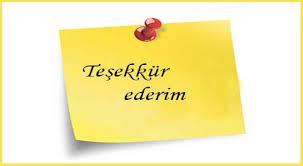 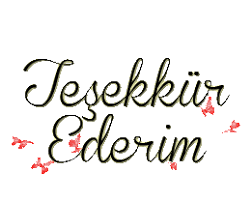